Indicazioni Nazionali per il Curricolo
Scuola Secondaria di 2° Grado
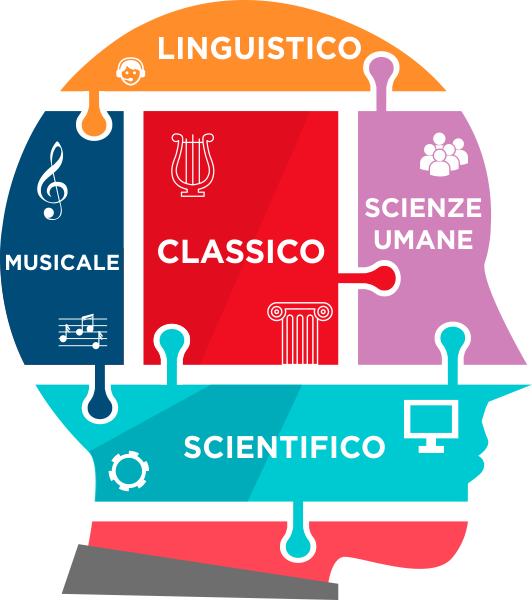 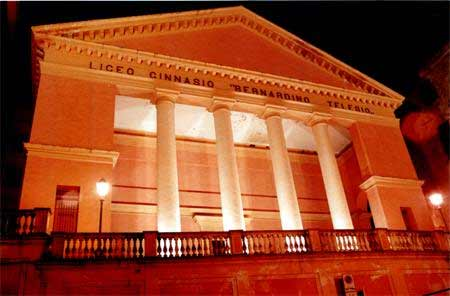 Profilo dello Studente
L  i  c  e  i
Il profilo educativo, culturale e professionale 
dello studente liceale 
  
“I percorsi liceali forniscono allo studente gli strumenti culturali   e metodologici per una comprensione approfondita della realtà, affinché egli si ponga, con atteggiamento razionale, creativo, progettuale e critico, di fronte alle situazioni, ai fenomeni e ai problemi, ed acquisisca conoscenze, abilità e competenze sia adeguate al proseguimento degli studi di ordine superiore, all’inserimento nella vita sociale e nel mondo del lavoro, sia coerenti con le capacità e le scelte personali”. 

(art. 2 comma 2 del regolamento recante “Revisione dell’assetto
ordinamentale, organizzativo e didattico dei licei…”).
Per raggiungere questi risultati occorre il concorso e la piena valorizzazione di tutti gli aspetti del lavoro scolastico:
  

• lo studio  delle discipline in una prospettiva  sistematica, storica e critica; 
 
• la pratica dei metodi di indagine propri dei diversi ambiti disciplinari;

• l’esercizio di lettura, analisi, traduzione di testi letterari, filosofici, storici, 
   scientifici, saggistici e di interpretazione di opere d’arte;

• l’uso costante  del laboratorio per l’insegnamento delle discipline scientifiche;   

• la pratica dell’argomentazione e del confronto;

• la cura di una modalità espositiva  scritta ed orale corretta, pertinente, efficace
   e personale;

• l‘uso degli strumenti multimediali a supporto dello studio e della ricerca.
Si tratta di un elenco orientativo
volto a fissare alcuni punti fondamentali e imprescindibili che solo la pratica didattica è in grado di integrare e sviluppare.

La progettazione delle istituzioni scolastiche, attraverso il confronto tra le componenti della comunità educante, il territorio, le reti formali e informali trova il suo naturale sbocco nel Piano dell’Offerta Formativa;

 la libertà dell’insegnante e la sua capacità di adottare metodologie adeguate alle classi e ai singoli studenti sono decisive ai fini del successo formativo.
Il sistema dei licei consente allo studente di raggiungere risultati di apprendimento in parte comuni, in parte specifici dei distinti percorsi. 

La cultura liceale consente di approfondire e sviluppare conoscenze e abilità, maturare competenze e acquisire strumenti nelle aree metodologica; logico argomentativa; linguistica e comunicativa; storico-umanistica; scientifica, matematica e tecnologica.
Il Profilo indica, inoltre,  

i risultati di apprendimento comuni 
all’istruzione liceale 

divisi nelle cinque aree
(metodologica (acquisizione del metodo di studio); logico-argomentativa; linguistica e comunicativa; storico umanistica; scientifica, matematica e tecnologica) 

e descrive i risultati peculiari a ciascun percorso liceale. 
Si tratta in parte di risultati “trasversali”, cui concorrono le diverse discipline, che chiamano in causa la capacità progettuale del corpo docente e costituiscono l’ideale intelaiatura dei singoli 
Piani dell’Offerta Formativa
Risultati di apprendimento comuni a tutti i percorsi liceali 

a conclusione dei percorsi di ogni liceo gli studenti dovranno:
AREA METODOLOGICA 

Aver acquisito un METODO DI STUDIO autonomo e flessibile, che consenta di condurre ricerche e approfondimenti personali e di continuare in modo efficace i successivi studi superiori, naturale prosecuzione dei percorsi liceali, e di potersi aggiornare lungo l’intero arco della propria vita. 

ESSERE CONSAPEVOLI della diversità dei metodi utilizzati dai vari ambiti disciplinari ed essere in grado valutare i criteri di affidabilità dei risultati in essi raggiunti. 

Saper COMPIERE le necessarie INTERCONNESSIONI tra i metodi e i contenuti delle singole discipline.
AREA LOGICO-ARGOMENTATIVA
 
Saper SOSTENERE una propria tesi e saper ASCOLTARE e VALUTARE criticamente le argomentazioni altrui. 

Acquisire l’abitudine a RAGIONARE 
con rigore logico; ad IDENTIFICARE  
i problemi e a INDIVIDUARE 
possibili soluzioni. 

Essere in grado di LEGGERE e INTERPRETARE CRITICAMENTE 
i contenuti delle diverse forme di comunicazione.
a conclusione dei percorsi  gli studenti dovranno:
AREA LINGUISTICA E COMUNICATIVA
 
PADRONEGGIARE pienamente la LINGUA ITALIANA e in particolare:
a) DOMINARE la SCRITTURA in tutti i suoi aspetti, da quelli elementari (ortografia e 
    morfologia) a quelli più avanzati (sintassi complessa, precisione e ricchezza del
    lessico, anche letterario e specialistico), MODULANDO TALI COMPETENZE 
    a seconda dei diversi contesti e scopi comunicativi;
 
b) saper LEGGERE E COMPRENDERE testi complessi di diversa natura, COGLIENDO
    LE IMPLICAZIONI E LE SFUMATURE DI SIGNIFICATO proprie di ciascuno di essi,
    in rapporto con la tipologia e il relativo contesto storico e culturale; 

c) curare l’ESPOSIZIONE ORALE e saperla adeguare ai diversi contesti.
 

Aver acquisito, in una LINGUA STRANIERA MODERNA, strutture, modalità e
     COMPETENZE COMUNICATIVE corrispondenti almeno al Livello B2 
     del Quadro Comune Europeo di Riferimento. 

Saper riconoscere i molteplici rapporti e stabilire raffronti tra la lingua italiana
     e altre lingue moderne e antiche. 

Saper UTILIZZARE LE TECNOLOGIE DELL’INFORMAZIONE E DELLA
     COMUNICAZIONE per studiare, fare ricerca, comunicare.
a conclusione dei percorsi  gli studenti dovranno:
AREA STORICO-UMANISTICA
 
CONOSCERE i presupposti culturali e la natura delle istituzioni politiche, giuridiche, sociali ed economiche, con riferimento particolare all’Italia e all’Europa, e COMPRENDERE I DIRITTI E 
I DOVERI che caratterizzano l’essere cittadini. 

CONOSCERE, con riferimento agli avvenimenti, ai contesti geografici e ai personaggi più importanti, LA STORIA D’ITALIA inserita nel contesto europeo e internazionale, dall’antichità sino ai giorni nostri. 

UTILIZZARE METODI (prospettiva spaziale, relazioni uomo-ambiente, sintesi regionale), CONCETTI (territorio, regione, localizzazione, scala, diffusione spaziale, mobilità, relazione, senso del luogo...) e STRUMENTI (carte geografiche, sistemi informativi geografici, immagini, dati statistici, fonti soggettive) della geografia PER LA LETTURA DEI PROCESSI STORICI E PER L’ANALISI DELLA SOCIETÀ CONTEMPORANEA. 

CONOSCERE GLI ASPETTI FONDAMENTALI DELLA CULTURA E DELLA TRADIZIONE LETTERARIA, ARTISTICA, FILOSOFICA, RELIGIOSA ITALIANA ED EUROPEA attraverso lo studio delle opere, degli autori e delle correnti di pensiero più significativi e ACQUISIRE GLI STRUMENTI NECESSARI PER CONFRONTARLI CON ALTRE TRADIZIONI E CULTURE. 

ESSERE CONSAPEVOLI del SIGNIFICATO CULTURALE DEL PATRIMONIO ARCHEOLOGICO, ARCHITETTONICO E ARTISTICO ITALIANO, della sua importanza come fondamentale risorsa economica, DELLA NECESSITÀ DI PRESERVARLO attraverso gli strumenti della tutela e della conservazione. 

COLLOCARE IL PENSIERO SCIENTIFICO, LA STORIA DELLE SUE SCOPERTE E LO SVILUPPO DELLE INVENZIONI TECNOLOGICHE nell’ambito più vasto della storia delle idee. 

Saper FRUIRE DELLE ESPRESSIONI CREATIVE DELLE ARTI E DEI MEZZI ESPRESSIVI, compresi lo spettacolo, la musica, le arti visive. 

CONOSCERE GLI ELEMENTI ESSENZIALI E DISTINTIVI DELLA CULTURA E DELLA CIVILTÀ̀ DEI PAESI DI CUI SI STUDIANO LE LINGUE.
a conclusione dei percorsi  gli studenti dovranno:
AREA SCIENTIFICA, MATEMATICA E TECNOLOGICA 

COMPRENDERE IL LINGUAGGIO FORMALE SPECIFICO della matematica, saper UTILIZZARE LE PROCEDURE TIPICHE DEL PENSIERO MATEMATICO, conoscere i contenuti fondamentali delle teorie che sono alla base della descrizione matematica della realtà. 

POSSEDERE I CONTENUTI FONDAMENTALI DELLE SCIENZE FISICHE E DELLE SCIENZE NATURALI (chimica, biologia, scienze della terra, astronomia), PADRONEGGIANDONE LE PROCEDURE E I METODI DI INDAGINE PROPRI, anche per potersi orientare nel campo delle scienze applicate. 

Essere in grado di UTILIZZARE CRITICAMENTE STRUMENTI INFORMATICI E TELEMATICI 
nelle attività di studio e di approfondimento; COMPRENDERE LA VALENZA METODOLOGICA DELL’INFORMATICA nella formalizzazione e modellizzazione dei processi complessi e nell’individuazione di procedimenti risolutivi.
Risultati di apprendimento dei distinti Percorsi Liceali
Liceo Artistico
Liceo Linguistico
Liceo Classico
Liceo Scientifico
Liceo Musicale e Coreutico
Liceo delle Scienze Umane
Liceo Artistico
“IL PERCORSO DEL LICEO ARTISTICO È INDIRIZZATO ALLO STUDIO DEI FENOMENI ESTETICI E ALLA PRATICA ARTISTICA. 
Favorisce l’acquisizione dei metodi specifici della ricerca e della produzione artistica e la padronanza dei linguaggi e delle tecniche relative. Fornisce allo studente gli strumenti necessari per conoscere il patrimonio artistico nel suo contesto storico e culturale e per coglierne appieno la presenza e il valore nella società odierna. Guida lo studente ad approfondire e a sviluppare le conoscenze e le abilità e a maturare le competenze necessarie per dare espressione alla propria creatività e capacità progettuale nell’ambito delle arti” (art. 4 comma 1). 

Gli studenti, a conclusione del percorso di studio, oltre a raggiungere i risultati di apprendimento comuni, dovranno: 
  conoscere la storia della produzione artistica e architettonica e il significato delle opere d’arte nei diversi contesti storici e culturali anche in relazione 
     agli indirizzi di studio prescelti; 
  cogliere i valori estetici, concettuali e funzionali nelle opere artistiche; 
  conoscere e applicare le tecniche grafiche, pittoriche, plastico-scultoree, architettoniche e multimediali e saper collegare tra di loro i diversi linguaggi artistici; 
  conoscere e padroneggiare i processi progettuali e operativi e utilizzare in modo appropriato tecniche e materiali in relazione agli indirizzi prescelti; 
  conoscere e applicare i codici dei linguaggi artistici, i principi della percezione visiva e della composizione della forma in tutte le sue configurazioni e funzioni; 
                 conoscere le problematiche relative alla tutela, alla conservazione e al restauro del patrimonio artistico e architettonico. 

Indirizzo Arti figurative 

Gli studenti, a conclusione del percorso di studio, dovranno: 
  aver approfondito la conoscenza degli elementi costitutivi della forma grafica, pittorica e/o scultorea nei suoi aspetti espressivi e comunicativi e acquisito la consapevolezza
     dei relativi fondamenti storici e concettuali; conoscere e saper applicare i principi della percezione visiva; 
  saper individuare le interazioni delle forme pittoriche e/o scultoree con il contesto architettonico, urbano e paesaggistico; 
  conoscere e applicare i processi progettuali e operativi e utilizzare in modo appropriato le diverse tecniche della figurazione bidimensionale e/o tridimensionale, anche in
     funzione della necessaria contaminazione tra le tradizionali specificazioni disciplinari (comprese le nuove tecnologie); 
  conoscere le principali linee di sviluppo tecniche e concettuali dell’arte moderna e contemporanea e le intersezioni con le altre forme di espressione e 
     comunicazione artistica; 
  conoscere e saper applicare i principi della percezione visiva e della composizione della forma grafica, pittorica e scultorea. 

Indirizzo Architettura e ambiente 

Gli studenti, a conclusione del percorso di studio, dovranno: 
  conoscere gli elementi costitutivi dell’architettura a partire dagli aspetti funzionali, estetici e dalle logiche costruttive fondamentali; 
  avere acquisito una chiara metodologia progettuale applicata alle diverse fasi da sviluppare (dalle ipotesi iniziali al disegno esecutivo) e una appropriata 
     conoscenza dei codici geometrici come metodo di rappresentazione; 
  conoscere la storia dell’architettura, con particolare riferimento all’architettura moderna e alle problematiche urbanistiche connesse, come fondamento della progettazione; 
  avere acquisito la consapevolezza della relazione esistente tra il progetto e il contesto storico, sociale, ambientale e la specificità del territorio nel quale si colloca; 
  acquisire la conoscenza e l’esperienza del rilievo e della restituzione grafica e tridimensionale degli elementi dell’architettura;
  saper usare le tecnologie informatiche in funzione della visualizzazione e della definizione grafico-tridimensionale del progetto; 
  conoscere e saper applicare i principi della percezione visiva e della composizione della forma architettonica
Liceo Artistico
Indirizzo Audiovisivo e multimediale 

Gli studenti, a conclusione del percorso di studio, dovranno: 
  avere approfondito la conoscenza degli elementi costitutivi dei linguaggi audiovisivi e multimediali negli aspetti espressivi e comunicativi, avere 
      consapevolezza dei fondamenti storici e concettuali; 
  conoscere le principali linee di sviluppo tecniche e concettuali delle opere audiovisive contemporanee e le intersezioni con le altre forme di espressione 
      e comunicazione artistica; 
  conoscere e applicare le tecniche adeguate nei processi operativi, avere capacità procedurali in funzione della contaminazione tra le 
     tradizionali specificazioni disciplinari; 
  conoscere e saper applicare i principi della percezione visiva e della composizione dell’immagine. 

Indirizzo Design 

Gli studenti, a conclusione del percorso di studio, dovranno: 
  conoscere gli elementi costitutivi dei codici dei linguaggi grafici, progettuali e della forma; 
  avere consapevolezza delle radici storiche, delle linee di sviluppo e delle diverse strategie espressive proprie dei vari ambiti del design 
      e delle arti applicate tradizionali; 
  saper individuare le corrette procedure di approccio nel rapporto progetto-funzionalità - contesto, nelle diverse finalità̀ relative a beni, servizi e produzione; 
  saper identificare e usare tecniche e tecnologie adeguate alla definizione del progetto grafico, del prototipo e del modello tridimensionale; 
  conoscere il patrimonio culturale e tecnico delle arti applicate; 
  conoscere e saper applicare i principi della percezione visiva e della composizione della forma. 

Indirizzo Grafica 

Gli studenti, a conclusione del percorso di studio, dovranno: 
 conoscere gli elementi costitutivi dei codici dei linguaggi progettuali e grafici; 
  avere consapevolezza delle radici storiche e delle linee di sviluppo nei vari ambiti della produzione grafica e pubblicitaria; 
  conoscere e applicare le tecniche grafico-pittoriche e informatiche adeguate nei processi operativi; 
  saper individuare le corrette procedure di approccio nel rapporto progetto- prodotto- contesto, nelle diverse funzioni relative alla 
     comunicazione visiva e editoriale; 
  saper identificare e usare tecniche e tecnologie adeguate alla progettazione e produzione grafica; 
  conoscere e saper applicare i principi della percezione visiva e della composizione della forma grafico-visiva. 

Indirizzo Scenografia 

Gli studenti, a conclusione del percorso di studio, dovranno: 
                  conoscere gli elementi costitutivi dell’allestimento scenico, dello spettacolo, del teatro e del cinema; 
  avere consapevolezza delle radici storiche e delle linee di sviluppo nei vari ambiti della progettazione e della realizzazione scenografica; 
  saper individuare le corrette procedure di approccio nel rapporto spazio scenico-testo- regia, nelle diverse funzioni relative a beni, servizi e produzione; 
  saper identificare e usare tecniche e tecnologie adeguate alla definizione del progetto e alla realizzazione degli elementi scenici; 
  saper individuare le interazioni tra la scenografia e l’allestimento di spazi finalizzati all’esposizione (culturali, museali, etc); 
  conoscere e saper applicare i principi della percezione visiva e della composizione dello spazio scenico.
Liceo Classico
“Il percorso del LICEO CLASSICO È INDIRIZZATO ALLO STUDIO DELLA CIVILTÀ CLASSICA E 
DELLA CULTURA UMANISTICA. 
Favorisce una formazione letteraria, storica e filosofica idonea a comprenderne il ruolo nello sviluppo della civiltà e della tradizione occidentali e nel mondo contemporaneo sotto un profilo simbolico, antropologico e di confronto di valori. Favorisce l’acquisizione dei metodi propri degli studi classici e umanistici, all’interno di un quadro culturale che, riservando attenzione anche alle scienze matematiche, fisiche e naturali, consente di cogliere le intersezioni fra i saperi e di elaborare una visione critica della realtà̀. Guida lo studente ad approfondire e a sviluppare le conoscenze e le abilità e a maturare le competenze a ciò necessarie” (Art. 5 comma 1). 


Gli studenti, a conclusione del percorso di studio, oltre a raggiungere i risultati di apprendimento comuni, dovranno: 

  aver raggiunto una conoscenza approfondita delle linee di sviluppo della nostra civiltà nei suoi diversi aspetti
     (linguistico, letterario, artistico, storico, istituzionale, filosofico, scientifico), anche attraverso lo studio diretto
     di opere, documenti ed autori significativi, ed essere in grado di riconoscere il valore della tradizione come
     possibilità di comprensione critica del presente; 

  avere acquisito la conoscenza delle lingue classiche necessaria per la comprensione dei testi greci e latini,
      attraverso lo studio organico delle loro strutture linguistiche (morfosintattiche, lessicali, semantiche) e degli
      strumenti necessari alla loro analisi stilistica e retorica, anche al fine di raggiungere una più piena
      padronanza della lingua italiana in relazione al suo sviluppo storico; 

  aver maturato, tanto nella pratica della traduzione quanto nello studio della filosofia e delle discipline
      scientifiche, una buona capacità di argomentare, di interpretare testi complessi e di risolvere diverse
      tipologie di problemi anche distanti dalle discipline specificamente studiate; 

  saper riflettere criticamente sulle forme del sapere e sulle reciproche relazioni e saper collocare il pensiero
      scientifico anche all’interno di una dimensione umanistica.
Liceo Linguistico
“Il percorso del liceo linguistico è indirizzato allo 
STUDIO DI P̀IÙ SISTEMI LINGUISTICI E CULTURALI. 
Guida lo studente ad approfondire e a sviluppare le conoscenze e le abilità, a maturare le competenze necessarie per acquisire la padronanza comunicativa di tre lingue, oltre l’italiano e per comprendere criticamente l’identità storica e culturale di tradizioni e civiltà diverse” 
(art. 6 comma 1) 


Gli studenti, a conclusione del percorso di studio, oltre a raggiungere i risultati di apprendimento comuni, dovranno: 

  avere acquisito in due lingue moderne strutture, modalità e competenze comunicative
      corrispondenti almeno al Livello B2 del Quadro Comune Europeo di Riferimento; 

  avere acquisito in una terza lingua moderna strutture, modalità e competenze comunicative
      corrispondenti almeno al Livello B1 del Quadro Comune Europeo di Riferimento; 

  saper comunicare in tre lingue moderne in vari contesti sociali e in situazioni professionali
      utilizzando diverse forme testuali; 

  riconoscere in un’ottica comparativa gli elementi strutturali caratterizzanti le lingue studiate
      ed essere in grado di passare agevolmente da un sistema linguistico all’altro; 

  essere in grado di affrontare in lingua diversa dall’italiano specifici contenuti disciplinari; 

  conoscere le principali caratteristiche culturali dei paesi di cui si è studiata la lingua,
      attraverso lo studio e l’analisi di opere letterarie, estetiche, visive, musicali, 
      cinematografiche, delle linee fondamentali della loro storia e delle loro tradizioni; 

  sapersi confrontare con la cultura degli altri popoli, avvalendosi delle occasioni di contatto 
      e di scambio.
Liceo Musicale e Coreutico
“Il percorso del liceo musicale e coreutico, articolato nelle rispettive sezioni, è indirizzato all’APPRENDIMENTO TECNICO-PRATICO DELLA MUSICA E DELLA DANZA e allo STUDIO DEL LORO RUOLO NELLA STORIA E NELLA CULTURA. 
Guida lo studente ad approfondire e a sviluppare le conoscenze e le abilità e a maturare le competenze necessarie per acquisire, anche attraverso specifiche attività funzionali, la padronanza dei linguaggi musicali e coreutici sotto gli aspetti della composizione, interpretazione, esecuzione e rappresentazione, maturando la necessaria prospettiva culturale, storica, estetica, teorica e tecnica. Assicura altresì la continuità dei percorsi formativi per gli studenti provenienti dai corsi ad indirizzo musicale di cui all’articolo 11, comma 9, della legge 3 maggio 1999, n. 124, fatto salvo quanto previsto dal comma 2” (art. 7 comma 1). 

Gli studenti, a conclusione del percorso di studio, oltre a raggiungere i risultati di apprendimento comuni, dovranno: 
per la sezione musicale: 

  eseguire ed interpretare opere di epoche, generi e stili diversi, con autonomia nello studio e capacità di
     autovalutazione; 

  partecipare ad insiemi vocali e strumentali, con adeguata capacità di interazione con il gruppo; 

  utilizzare, a integrazione dello strumento principale e monodico ovvero polifonico, un secondo strumento,
     polifonico ovvero monodico; 

  conoscere i fondamenti della corretta emissione vocale 

  usare le principali tecnologie elettroacustiche e informatiche relative alla musica; 

  conoscere e utilizzare i principali codici della scrittura musicale; 

  conoscere lo sviluppo storico della musica d’arte nelle sue linee essenziali, nonché le  principali categorie sistematiche
     applicate alla descrizione delle musiche di tradizione sia scritta sia orale; 

  individuare le tradizioni e i contesti relativi ad opere, generi, autori, artisti, movimenti,
     riferiti alla musica e alla danza, anche in relazione agli sviluppi storici, culturali e sociali; 

  cogliere i valori estetici in opere musicali di vario genere ed epoca; 

  conoscere e analizzare opere significative del repertorio musicale; 

  conoscere l’evoluzione morfologica e tecnologica degli strumenti musicali.
Liceo Musicale Coreutico
per la sezione coreutica: 


  eseguire ed interpretare opere di epoche, generi e stili diversi, con autonomia nello studio e capacità di autovalutazione; 

  analizzare il movimento e le forme coreutiche nei loro principi costitutivi e padroneggiare la rispettiva terminologia; 

  utilizzare a integrazione della tecnica principale, classica ovvero contemporanea, una seconda tecnica, contemporanea ovvero
      classica; 

  saper interagire in modo costruttivo nell’ambito di esecuzioni collettive; 

  focalizzare gli elementi costitutivi di linguaggi e stili differenti e saperne approntare un’analisi strutturale; 

  conoscere il profilo storico della danza d’arte, anche nelle sue interazioni con la musica, e utilizzare categorie pertinenti
     nell’analisi delle differenti espressioni in campo coreutico; 

  individuare le tradizioni e i contesti relativi ad opere, generi, autori, artisti, movimenti, riferiti alla danza, anche in relazione agli
     sviluppi storici, culturali e sociali; 

  cogliere i valori estetici in opere coreutiche di vario genere ed epoca; 

  conoscere e analizzare opere significative del repertorio coreutico.
Liceo Scientifico
“Il percorso del liceo scientifico è indirizzato allo STUDIO DEL NESSO TRA CULTURA SCIENTIFICA E TRADIZIONE UMANISTICA. Favorisce l’acquisizione delle conoscenze e dei metodi propri della matematica, della fisica e delle scienze naturali. 
Guida lo studente ad approfondire e a sviluppare le conoscenze e le abilità e a maturare le competenze necessarie per seguire lo sviluppo della ricerca scientifica e tecnologica e per individuare le interazioni tra le diverse forme del sapere, assicurando la padronanza dei linguaggi, delle tecniche e delle metodologie relative, anche attraverso la pratica laboratoriale” (art. 8 comma 1). 


Gli studenti, a conclusione del percorso di studio, oltre a raggiungere i risultati di apprendimento comuni, dovranno: 

  aver acquisito una formazione culturale equilibrata nei due versanti linguistico-storico- filosofico e scientifico; comprendere i nodi
      fondamentali dello sviluppo del pensiero, anche in dimensione storica, e i nessi tra i metodi di conoscenza propri della matematica e
      delle scienze sperimentali e quelli propri dell’indagine di tipo umanistico; 

  saper cogliere i rapporti tra il pensiero scientifico e la riflessione filosofica; 

  comprendere le strutture portanti dei procedimenti argomentativi e dimostrativi della matematica, anche attraverso la padronanza 
      del linguaggio logico-formale; usarle in particolare nell’individuare e risolvere problemi di varia natura; 

  saper utilizzare strumenti di calcolo e di rappresentazione per la modellizzazione e la risoluzione di problemi; 

  aver raggiunto una conoscenza sicura dei contenuti fondamentali delle scienze fisiche e 
      naturali (chimica, biologia, scienze della terra, astronomia) e, anche attraverso l’uso sistematico del laboratorio, una padronanza 
      dei linguaggi specifici e dei metodi di indagine propri delle scienze sperimentali; 

  essere consapevoli delle ragioni che hanno prodotto lo sviluppo scientifico e tecnologico nel tempo, in relazione ai bisogni e alle
      domande di conoscenza dei diversi contesti, con attenzione critica alle dimensioni tecnico-applicative ed etiche delle conquiste
       scientifiche, in particolare quelle più recenti; 

  saper cogliere la potenzialità̀ delle applicazioni dei risultati scientifici nella vita quotidiana.
Liceo Scientifico
Opzione Scienze applicate 


“Nell’ambito della programmazione regionale dell’offerta formativa, può essere attivata 
L’OPZIONE “SCIENZE APPLICATE” CHE FORNISCE ALLO STUDENTE COMPETENZE PARTICOLARMENTE AVANZATE NEGLI STUDI AFFERENTI ALLA CULTURA SCIENTIFICO-TECNOLOGICA, 
con particolare riferimento alle scienze matematiche, fisiche, chimiche, biologiche e all’informatica e alle loro applicazioni”
 (art. 8 comma 2), 



Gli studenti, a conclusione del percorso di studio, oltre a raggiungere i risultati di apprendimento comuni, dovranno: 
 
  aver appreso concetti, principi e teorie scientifiche anche attraverso esemplificazioni operative di laboratorio; 

  elaborare l’analisi critica dei fenomeni considerati, la riflessione metodologica sulle procedure sperimentali e la ricerca di strategie 
      atte a favorire la scoperta scientifica; 

  analizzare le strutture logiche coinvolte ed i modelli utilizzati nella ricerca scientifica; 

  individuare le caratteristiche e l’apporto dei vari linguaggi (storico-naturali, simbolici, matematici, logici, formali, artificiali); 

  comprendere il ruolo della tecnologia come mediazione fra scienza e vita quotidiana; 

  saper utilizzare gli strumenti informatici in relazione all’analisi dei dati e alla modellizzazione di specifici problemi scientifici e
      individuare la funzione dell’informatica nello sviluppo scientifico; 

  saper applicare i metodi delle scienze in diversi ambiti.
Liceo delle Scienze Umane
“Il percorso del liceo delle scienze umane è indirizzato allo 
STUDIO DELLE TEORIE ESPLICATIVE DEI FENOMENI COLLEGATI ALLA COSTRUZIONE DELL’IDENTITÀ PERSONALE E DELLE RELAZIONI UMANE E SOCIALI. 
Guida lo studente ad approfondire e a sviluppare le conoscenze e le abilità e a maturare le competenze necessarie per cogliere la complessità e la specificità dei processi formativi. Assicura la padronanza dei linguaggi, delle metodologie e delle tecniche di indagine nel campo delle scienze umane” (art. 9 comma 1). 


Gli studenti, a conclusione del percorso di studio, oltre a raggiungere i risultati di apprendimento comuni, dovranno: 

  aver acquisito le conoscenze dei principali campi d’indagine delle scienze umane mediante gli apporti specifici e 
      interdisciplinari della cultura pedagogica, psicologica e socio- antropologica; 

  aver raggiunto, attraverso la lettura e lo studio diretto di opere e di autori significativi del passato e contemporanei, la 
      conoscenza delle principali tipologie educative, relazionali e sociali proprie della cultura occidentale e il ruolo da esse 
      svolto nella costruzione della civiltà europea; 

  saper identificare i modelli teorici e politici di convivenza, le loro ragioni storiche, filosofiche e sociali, e i rapporti che 
      ne scaturiscono sul piano etico-civile e pedagogico- educativo; 

  saper confrontare teorie e strumenti necessari per comprendere la varietà della realtà sociale, con particolare attenzione 
      ai fenomeni educativi e ai processi formativi, ai luoghi e alle pratiche dell’educazione formale e non formale, ai servizi 
      alla persona, al mondo del lavoro, ai fenomeni interculturali; 

  possedere gli strumenti necessari per utilizzare, in maniera consapevole e critica, le principali metodologie relazionali 
      e comunicative, comprese quelle relative alla media education.
Liceo delle Scienze Umane
Opzione economico-sociale 


“Nell’ambito della programmazione regionale dell’offerta formativa, può essere attivata l’opzione economico-sociale che fornisce allo studente 
COMPETENZE PARTICOLARMENTE AVANZATE NEGLI STUDI AFFERENTI ALLE SCIENZE GIURIDICHE, 
ECONOMICHE E SOCIALI
(art. 9 comma 2) 


Gli studenti, a conclusione del percorso di studio, oltre a raggiungere i risultati di apprendimento comuni, dovranno: 

  conoscere i significati, i metodi e le categorie interpretative messe a disposizione delle scienze economiche, 
      giuridiche e sociologiche; 

  comprendere i caratteri dell’economia come scienza delle scelte responsabili sulle risorse di cui l’uomo dispone 
      (fisiche, temporali, territoriali, finanziarie) e del diritto come scienza delle regole di natura giuridica che disciplinano l
       a convivenza sociale; 

  individuare le categorie antropologiche e sociali utili per la comprensione e classificazione dei fenomeni culturali; 

  sviluppare la capacità di misurare, con l’ausilio di adeguati strumenti matematici, statistici e informatici, i fenomeni 
      economici e sociali indispensabili alla verifica empirica dei princìpi teorici; 

  utilizzare le prospettive filosofiche, storico-geografiche e scientifiche nello studio delle interdipendenze tra i fenomeni 
      internazionali, nazionali, locali e personali; 

  saper identificare il legame esistente fra i fenomeni culturali, economici e sociali e le istituzioni politiche sia in relazione 
      alla dimensione nazionale ed europea sia a quella globale; 

  avere acquisito in una seconda lingua moderna strutture, modalità e competenze comunicative corrispondenti almeno 
      al Livello B1 del Quadro Comune Europeo di Riferimento.